第一篇　考点过关篇
第十七章　电动机与发电机
考点一　电动机
中考考点解读
磁场
1.关于电动机转动的猜想：电动机的转动，可能跟　　　      　和
　　　　　　　　　                  有关。由于磁场对通电线圈产生力的作用，电动机才会转动起来。 
2.电动机的主要结构：转子、定子、换向器。
3.磁场对电流的作用：通电导体在磁场中会受到　　　  的作用，力的方向跟
　　　　　   和　　　　　  都有关。通电导体在磁场中受到力的作用时，将
　　　能转化成　　　能。 
4.直流电动机的工作原理：通电导体在　　　中受到力的作用使线圈转动，同时通过　　　　　及时改变线圈中的　　　　　，以保持线圈的持续转动。 
5.换向器的作用：当线圈由于惯性刚越过　　　   　时，通过换向器立刻改变线圈中的电流方向，使线圈持续转动下去。
磁场对电流产生力的作用
重难考向突破
力
电流方向
磁场方向
电
机械
高效课堂训练
磁场
换向器
电流方向
平衡位置
中考考点解读
考点二　发电机
1.电磁感应
（1）由英国物理学家　　　　最先发现，由电磁感应产生的电流叫　　　电流。 
（2）产生感应电流的条件：电路要　　　；电路中的一部分导体在　　　　中做　　　　　　运动。感应电流方向与　　　　　方向和　　　方向有关。 
2.电磁感应的应用：发电机
（1）发电机的主要结构：转子、定子、铜滑环。
（2）发电机的工作原理：　　　　　　　。 
（3）发电机发电时的能量转化：　　　能转化成　　　能。
感应
法拉第
重难考向突破
闭合
磁场
切割磁感线
导体运动
磁场
高效课堂训练
电磁感应现象
机械
电
考点三　课本重要图片
中考考点解读
1.如图17-1所示的连接电动机模型的实验中，把电源、开关和电动机模型连接起来组成电路， 闭合开关，发现电动机没有转动，用手轻轻拨动一下线圈，电动机连续转动起来，则拨动之前电动机不转的原因是　　　　　　　　　　　；如果要使电动机反向转动，可以采取的措施是　　　　　　　　　　　。
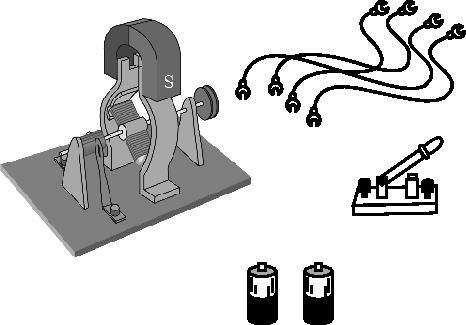 重难考向突破
线圈恰好处于平衡位置
高效课堂训练
对调电池的正、负极
图17-1
中考考点解读
2.如图17-2所示是扬声器的结构示意图，当有随声音变化的电流通过扬声器的线圈时，线圈与纸盆都随之振动，就会使扬声器发出声音，由此可知，线圈与纸盆振动的原因是　　　　　　　　　　　　　    ，扬声器发声的能量转化是　　　能转化为　　　　能。
 
3.如图17-3所示的动圈式话筒是一个应用
　　　　　   现象的实例。
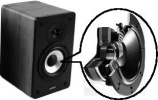 重难考向突破
通电导体在磁场中受到力的作用
图17-2
机械
电
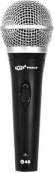 高效课堂训练
电磁感应
图17-3
中考考点解读
突破一　电动机和发电机工作原理的理解与辨别
【突破金钥匙】
直流电动机和交流发电机的比较：
重难考向突破
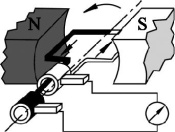 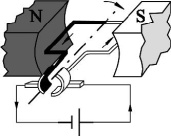 高效课堂训练
中考考点解读
重难考向突破
高效课堂训练
中考考点解读
【解析】由图可知,甲实验为电磁感应实验装置,可以探究电磁感应现象,故A错误,符合题意,B正确,不符合题意；乙实验可以探究通电导体在磁场中的受力情况,实验过程中电能转化为机械能,故C、D正确,不符合题意。
例１ 【2019·毕节】关于如图17-4甲、乙所示的实验，下列说法错误的是（　　）





A.甲实验可以探究通电导体周围存在磁场
B.甲实验可以探究电磁感应现象
C.乙实验可以探究通电导体在磁场中受力情况
D.乙实验的过程中，电能转化为机械能
A
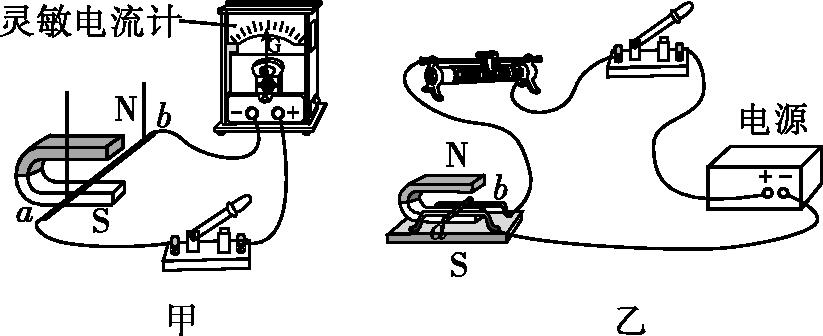 重难考向突破
图17-4
高效课堂训练
中考考点解读
突破二　直流电动机不转或转速过小的原因
【突破金钥匙】
　  安装直流电动机模型时，线圈不转的原因主要有电路开路、磁铁无磁性和线圈处于平衡位置等几种情况。转速过小是因为电流小或磁性弱。
重难考向突破
高效课堂训练
中考考点解读
例2 如图17-5所示，正确连接好直流电动机模型的电路后，合上开关，电动机不转，试列出可能产生故障的原因及相应的排除故障的方法。
（1）磁铁无磁性，排除故障的办法：　               。 
（2）线圈处于平衡位置，排除故障的办法：　　　　　　　　　　　　　　　。 
（3）电刷和换向器接触不良，排除故障的办法：
                                      　。
更换磁铁
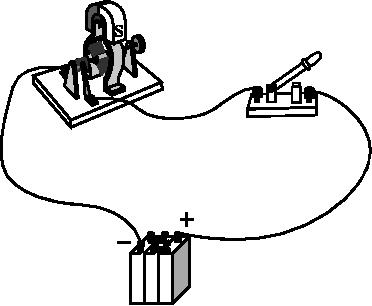 重难考向突破
用外力让线圈转过平衡位置
可压紧电刷与换向器
高效课堂训练
图17-5
中考考点解读
【解析】通电线圈在磁场力的作用下才能运动,如果磁铁失去磁性,电动机就不会转动。电动机靠换向器改变线圈中电流的方向,使线圈连续转动,但若换向器接触不良,则不能使线圈连续转动。线圈通过平衡位置时靠的是惯性,但线圈如果原来是静止在平衡位置的,那么在无外力作用的情况下线圈将继续保持静止的状态。
重难考向突破
高效课堂训练
1. 【2019·邵阳】电动自行车、电动摩托车、电动汽车、电动公交车等已广泛应用于现代生活中。它们都是利用电动机来工作的，电动机工作过程中的能量转化情况主要是	（　　）
A.电能转化成内能
B.电能转化成机械能
C.机械能转化成电能
D.太阳能转化成机械能
中考考点解读
B
重难考向突破
高效课堂训练
中考考点解读
2. 【2018·淄博】如图17-6所示是“探究通电导线在磁场中受力”的实验装置。瞬间接通电路，原来静止的导线ab向右运动。要使导线ab向左运动，可行的措施是	（　　）
A.将磁体的N、S极对调
B.增大电源电压
C.换用磁性更强的磁体
D.将磁体的N、S极对调，同时改变电流的方向
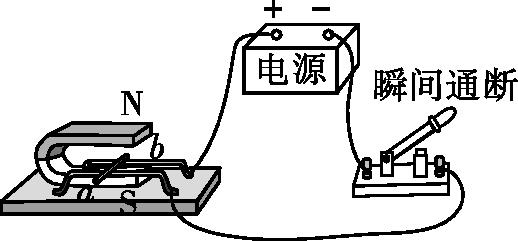 A
重难考向突破
图17-6
高效课堂训练
中考考点解读
3. 【2019·昆明】如图17-7所示是“探究产生感应电流条件”的实验，下列说法正确的是	（　　）



图17-7
A.只要导体AB在磁场中运动，灵敏电流计的指针就会发生偏转
B.对调两个磁极方向，灵敏电流计的指针偏转方向发生改变
C.改变导体AB切割磁感线的方向，灵敏电流计的指针偏转方向不发生改变
D.电磁感应是把电能转化为机械能
B
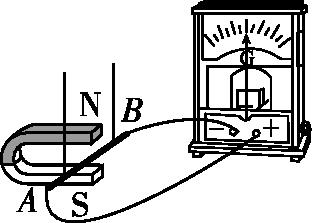 重难考向突破
高效课堂训练
中考考点解读
4. 【2019·宁夏】如图17-8所示，下列关于物理实验表述正确的是	（　　）
A.图甲实验揭示了电流的周围存在磁场，应用是电磁铁
B.图乙实验揭示了通电导体在磁场中受力运动，应用是发电机
C.图丙实验是电磁感应现象，应用是电动机
D.图丁实验电源的左端是正极，小磁针A端是 S极
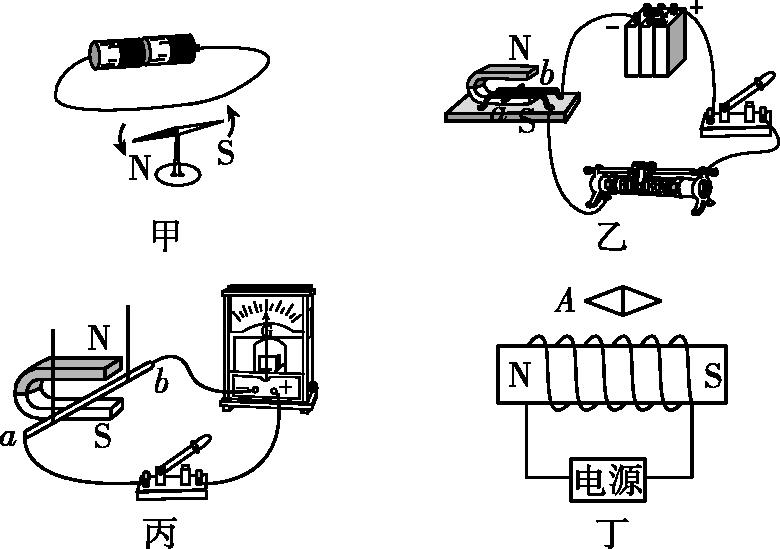 A
重难考向突破
图17-8
高效课堂训练
中考考点解读
5. 【2018· 柳州】如图17-9所示，某同学将导线ab向左运动，发现灵敏电流计的指针会偏转。若将导线ab向右运动，灵敏电流计指针将　　　　偏转；若保持导线ab在磁场中静止，灵敏电流计指针将　　　　偏转。（均选填“会”或“不会”）
【解析】由图可知磁感线是上下方向,则导线向左、右运动均能切割磁感线,都会产生感应电流,故灵敏电流计指针都能偏转。导线静止时,不切割磁感线,不会产生感应电流,故灵敏电流计指针不偏转。
会
重难考向突破
不会
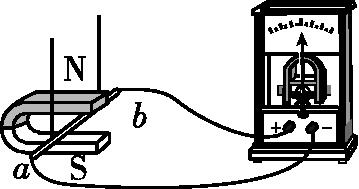 高效课堂训练
图17-9
6.同学们在制作电动机模型时，把一段粗漆包线绕成约3 cm×2 cm的矩形线圈，漆包线在线圈的两端各伸出约3 cm。然后，用小刀刮两端引线的漆皮。用硬金属丝做两个支架，固定在硬纸板上，两个支架分别
与电池的两极相连，把线圈放在支架上，
线圈下放一块强磁铁，如图17-10所示。
给线圈通电并用手轻推一下，线圈就会
不停地转下去。
（1）在漆包线两端用小刀刮去引线的漆皮，刮线的要求是　　　　（选填“A”或“B”）。 
A.两端全部刮掉	B.一端全部刮掉，另一端只刮半周
中考考点解读
【解析】 （1）将线圈两端引线的漆皮一端全部刮掉,另一端只刮半周,这样在一个半周内受到磁场力的作用,另一个半周没有电流通过,不受磁场力的作用,利用惯性转动。
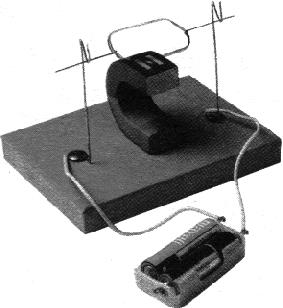 重难考向突破
图17-10
高效课堂训练
B
6.同学们在制作电动机模型时，把一段粗漆包线绕成约3 cm×2 cm的矩形线圈，漆包线在线圈的两端各伸出约3 cm。然后，用小刀刮两端引线的漆皮。用硬金属丝做两个支架，固定在硬纸板上，两个支架分别
与电池的两极相连，把线圈放在支架上，
线圈下放一块强磁铁，如图17-10所示。
给线圈通电并用手轻推一下，线圈就会
不停地转下去。
（2）线圈在转动过程中　　　　能转化为　　　　能。
中考考点解读
【解析】（2）线圈在转动过程中电能转化为机械能。
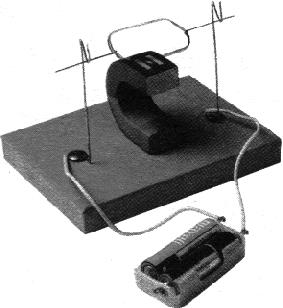 重难考向突破
图17-10
高效课堂训练
电
机械
6.同学们在制作电动机模型时，把一段粗漆包线绕成约3 cm×2 cm的矩形线圈，漆包线在线圈的两端各伸出约3 cm。然后，用小刀刮两端引线的漆皮。用硬金属丝做两个支架，固定在硬纸板上，两个支架分别
与电池的两极相连，把线圈放在支架上，
线圈下放一块强磁铁，如图17-10所示。
给线圈通电并用手轻推一下，线圈就会
不停地转下去。
（3）小华组装好实验装置，接通电源后，发现线圈不能转动，写出一条可能造成该现象的原因：　　　　　　　。
中考考点解读
【解析】 （3）如果电源电压太低,电路中电流很小,磁场对其无法产生较大的动力,所以可能不会转动。
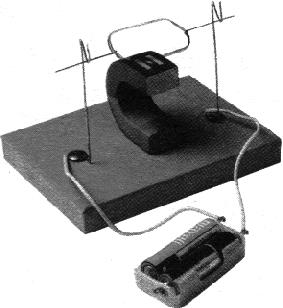 重难考向突破
图17-10
高效课堂训练
电源电压较低
7. 发电机是如何发电的呢？同学们用如图17-11所示的装置进行探究。
（1）当导体ab静止悬挂起来后，闭合开关，灵敏电流计指针不偏转，说明电路中　　　　（选填“有”或“无”）电流产生。
中考考点解读
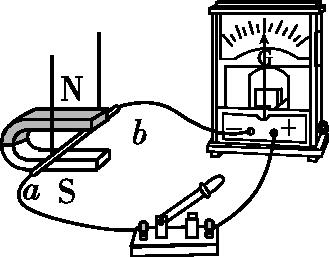 无
重难考向突破
图17-11
高效课堂训练
7. 发电机是如何发电的呢？同学们用如图17-11所示的装置进行探究。
（2）小芳无意间碰到导体ab，导体ab晃动起来，小明发现灵敏电流计指针发生了偏转，就说：“让导体在磁场中运动就可以产生电流”，但小芳说：“不一定，还要看导体怎样运动”。为验证猜想，他们继续探究，
并把观察到的现象记录在下表中：
分析实验现象后，同学们一致认为小芳
的观点是　　　　（选填“正确”或
“错误”）的，比较第2、3次实验现象
发现，产生的电流的方向
跟　　　　　　　　　有关；比较第3、
6次实验现象发现，产生的电流的方向
还跟　　　　　有关。
中考考点解读
重难考向突破
正确
高效课堂训练
导体的运动方向
磁场方向
7. 发电机是如何发电的呢？同学们用如图17-11所示的装置进行探究。
（3）在整理器材时，小明未断开开关，先撤去蹄形磁铁，有同学发现指针又偏转了。他们再重复刚才的操作，发现灵敏电流计的指针偏转，请教老师后得知，不论是导体运动还是磁体运动，只要闭合电路的一部分导体在　　　　中做
　　　　　　运动，电路中就会产生感应电流，这就是发电机发电的原理，此原理最早是由英国物理学家　　　　发现的。
中考考点解读
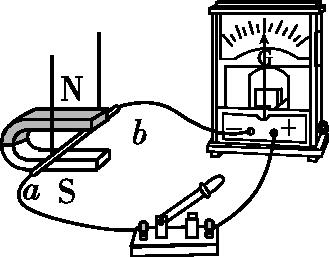 重难考向突破
磁场
图17-11
切割磁感线
法拉第
高效课堂训练